Abstract Syntax Trees
Compiler
Baojian Hua
bjhua@ustc.edu.cn
Front End
lexical analyzer
source code
tokens
abstract syntax tree
parser
semantic analyzer
IR
Recap
Lexer
Program source to token sequence
Parser
token sequence, and answer Y or N
Today’s topic:
abstract syntax trees
E
E
*
E
15
(
E
)
E
+
E
3
4
Parse Trees
Parse trees encode the grammatical structure of the source program
However, they contain a lot of unnecessary information
What are essential here?
E
E
*
E
15
(
E
)
E
+
E
3
4
Parse Trees
For the compiler to understand an expression, it only need to know operators and operands
punctuations, parentheses, etc. are not important
Similar for statements, functions, etc.
E
E
*
E
15
(
E
)
E
+
E
3
4
Abstract Syntax Trees
*
15
+
3
4
Parse tree
Abstract syntax tree
Concrete vs Abstract Syntax
Concrete Syntax is needed for parsing 
includes punctuation symbols, factoring, elimination of left recursion, depends on the format of the input
Abstract Syntax is a simpler, more convenient internal representation 
clean interface between the parser and later phases of a compiler
S
E
E
+
T
T
T
*
F
x
F
F
2
3
Concrete and Abstract Syntax
2 + 3 * x
E ::= E + T
    | T
T ::= T * F
    | F
F ::= id
    | num
    | ( E )
Concrete and Abstract Syntax
2 + 3 * x
E ::= id
    | num
    | E + E
    | E * E
    | ( E )
+
2
*
3
x
AST history
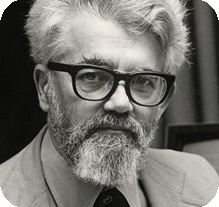 Invented by John McCarthy (1965)
The inventor of AI
In defining the programming language LISP
The current style of Lisp is also AST like, e.g.:
defun sum(x y)
          (+ x y)
AST Data Structures
In the compiler, abstract syntax makes use of the implementation language to represent aspects of the grammatical structure
Highly target and implementation languages dependent
Next, we’ll discuss the AST implementation in imperative (C) / OO (Java) / and functional (Ocaml)
not to enumerate all languages, but to discuss different programming flavor
Also applies to IR design in later phases
The running language: C--Like C but strong-typed
// Not so complex, but expressive-enough
// and Turing-complete. Note the abbreviations.
P := F*
F := T id(D*){D* S*}
T := int | bool | T->T
D := T id
S := id = E | if(E, S, S) | while(E, S) | return E
E := n | id | true | false | E B E | id(E)
B := + | - | * | / | < | > | && | || | ! | ...
// sample program:
int sum(int n){
  int i; int s;
  i = 0; s = 0;
  while(i<=n){ s = s+i;
    i = i+1;}
  return s;
}
// sample program:
int sum_rec(int n){
  if(n==0) return 0;
  return n+sum_rec(n-1);
}
AST using C
(Imperative)
AST to encode “E”
/* data structures */
enum E_kind {E_INT, E_ID, E_TRUE, ...};
// the base struct
struct E {
  enum E_kind kind;
};

// the constant “n”
sturct E_n{
  enum E_kind kind;
  int num;
};

// This technique is called tagged-union.
// Poor man’s subtyping polymorphism.
E := n
   | id
   | true
   | false
   | E B E
B := +
   | -
   | *
   | /
   | &&
   | ||
   | !
   | ...
kind
kind
num
AST to encode “E”
kind
// the identifier “id”
sturct E_id{
  enum E_kind kind;
  char *id;
};

// the boolean literal “true”
sturct E_true{
  enum E_kind kind;
};

// the binary operations
sturct E_bop{
  enum E_kind kind;
  struct E *left, *right;
};
E := n
   | id
   | true
   | false
   | E B E
B := +
   | -
   | *
   | /
   | &&
   | ||
   | !
id
kind
left
right
This is the value of a strong type system. 
What about writing this as:
void *left, *right;
Sample AST construction
/* sample program “2+3*x” */
E_n e1 = malloc (sizeof (*e1));
e1->kind = E_INT;
e1->n = 3;
E_id e2 = malloc (sizeof (*e2));
e2->kind = E_ID;
e2->id = “x”;
E_bop e3 = malloc (sizeof (*e3));
e3->kind = E_TIMES;
e3->left = e1;
e2->right = e2;
…
/* boring and error-prone :-(  */
E := n
   | id
   | true
   | false
   | E B E
B := +
   | -
   | *
   | /
   | &&
   | ||
   | !
kind
left
right
AST to encode “S”
/* data structures */
enum S_kind {S_ASSIGN, S_PRINT_I,
  S_PRINT_B
};
// general pattern
struct S {
  enum S_kind kind;
};
// assignment
struct S_assign{
  enum S_kind kind;
  char *id;
  E *exp;
};
S := id = E
   | if(E, S, S)
   | while(E, S)
   | return E
AST to encode “S”
/* data structures */
enum S_kind {S_ASSIGN, S_IF,
  S_WHILE, S_RETURN
};
// general pattern
struct S {
  enum S_kind kind;
};
// assignment
struct S_assign{
  enum S_kind kind;
  char *id;
  E *exp;
};
S := id = E
   | if(E, S, S)
   | while(E, S)
   | return E
AST to encode “S”
// if statement
struct S_if{
  enum S_kind kind;
  E *exp;
  S *then;
  S *else;
};

// while statement
struct S_while{
  enum S_kind kind;
  E *exp;
  S *body;
};
S := id = E
   | if(E, S, S)
   | while(E, S)
   | return E
AST to function etc..
// variable declaration
enum T_kind{T_INT, T_BOOL,
  T_ARROW
};

struct D{
  enum T_kind type;
  char *id;
};
// program
struct P{
  F *funcs;
};
P := F*
F := T id(D*){D* S*}
D := T id
// functions
struct F{
  enum T_kind retType;
  char *fname;
  D *args;
  D *locals;
  S *body;
};
Ast Operations
Ast operations are essentially tree walking
The gereral pattern is:
if(e is an integer) 
  // code to handle integers...
else if(e is an identifier) 
  // code to handle identifer...
else if(e is boolean “true”) 
  //...
...
Operations are tree-walkings
Memory management is a headache, though we can link a GC...
(* pretty printing *)
void pp(E e){
  switch (e->kind){
  case E_INT: printf(“%d”, (E_n)e->n); return;
  case E_ID: printf(“%s”, (E_id)e->id); return;
  case E_ADD:
    pp((E_bop)e->left);   
    printf (“ + “);
    pp((E_bop)e->right);    
    return;
  case TIMES: ...; /* similar */
  default: error(“compiler bug”);
  }
}
Ugly type down-cast!
C compiler is stupid!
AST using Java
(Object-Oriented)
AST to encode “E”
// the base class
abtract class E{
}

// the constant “n”
class E_n extends E{
  int num;
}
// the identifier “id”
class E_id extends E{
  String id;
}

// This technique is called local class 
// hierarchy.
E := n
   | id
   | true
   | false
   | E B E
B := +
   | -
   | *
   | /
   | &&
   | ||
   | !
Local Class Hierarchy
E := n
   | id
   | true
   | false
   | E B E
B := +
   | -
   | *
   | /
   | &&
   | ||
   | !
E
E_n
E_id
E_bop
E_true
/* to encode “2+3*x” */
E e = new Exp_add(new E_n(2)
                , new E_times(new E_n(3) 
                            , new E_id(“x”)))
/* Not so ugly as that in C, but still boring */
AST to encode “E”
// the boolean literal “true”
class E_true extends E{}

// the binary operations
class E_bop extends E{
  B op;
  E left, right;
};
E := n
   | id
   | true
   | false
   | E B E
B := +
   | -
   | *
   | /
   | &&
   | ||
   | !
Sample AST construction
/* sample program “2+3*x” */
E_n e1 = new E_n(3);
E_id e2 = new E_id(“x”);
E_bop = new E_bop(“*”, e1, e2);
…
E := n
   | id
   | true
   | false
   | E B E
B := +
   | -
   | *
   | /
   | &&
   | ||
   | !
AST to encode “S”
/* data structures */
abstract class S{}

// assignment
class S_assign extends S{
  String id;
  E exp;
}

class S_if extends S{
  E exp;
  S thenn;
  S elsee;
}
S := id = E
   | if(E, S, S)
   | while(E, S)
   | return E
AST to encode var declaration & Programs
// variable declaration
class D{
  T type;
  String id;
}

// program
class P{
  LinkedList<D> ds;
}
P := F*
F := ...
D := T id
// functions
class F{
  T type;
  String fname;
  LinkedList<D> args;
  LinkedList<D> locals;
  LinkedList<S> body;
};
Naiive AST operations
(* pretty printing *)
void pp(E e){
  if(e instanceof E_n){
    System.out.print(“%d”, (E_n)e.n); return;
  }else if(e instanceof E_id){
    System.out.printf(“%s”, (E_id)e.id); return;
  }else if(e instanceof E_add){
    pp((E_bop)e.left);   
    printf (“ + “);
    pp((E_bop)e.right);    
    return;
  } ...; // other cases
  else error(“compiler bug”);
  }
}
Ugly type down-cast!
Inefficient!
Java compiler is stupid!
Better way: Visitor pattern
A better, more modular, and more efficient way is to use the so-called “visitor pattern” 
a popular OO design pattern
We won’t go into details for that, due to time limit
Read Tiger book chap 4, or any OO design pattern book, for details
AST using OCaml
(Functional)
AST to encode “E”
// the data structure
type E =
  | Num of n
  | Id of string
  | Bool of bool
  | Bop of E * bop * E

// This technique is called algebraic data 
// types
(* to encode “2+3*x” *)
let e = Add (Num 2, Times (Num 3, Id “x”))

(* Easy and happy! *)
E := n
   | id
   | true
   | false
   | E B E
B := +
   | -
   | *
   | /
   | &&
   | ||
   | !
AST to encode “S” and “P”
/* statement */
type S =
  | Assign of string * E
  | If of E * S * S
  | While of E * S
  | Return of E

// function
type F = 
  | Func of Type * string * D list * D list * S list

// program
type P =
  | Prog of F list
S := id = E
   | if(E, S, S)
   | while(E, S)
   | return E
P := F*
F := ...
D := T id
Operations are pattern matching
(* pattern matching *)
let rec pp e =
    match e with
      | Num n => printf “%d” n
      | Id id => printf “%s” id
      | Add (e1, e2) => 
        pp e1; printf “+”; pp e2
      | Times (e1, e2) => …(*similar)
NO “default case”!
The OCaml compiler is clever enough
to report any duplicated or missing
pattern!
This is really good from software
engineering point of view: everytime
you modify the AST, the compiler will
complain about the inconsistency!
Brief history
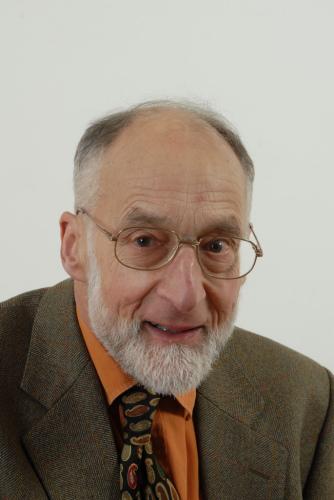 Algebraic data types and pattern matching in OCaml originated from Robin Milner’s work on ML
The Turing award citation (1993):
“..., ML, the first language to include polymorphic type inference together with a type-safe exception-handling mechanism; ...”
OCaml is a DSL for compiler!
Comparision
AST Construction
Attribute-grammar: history
Attribute-grammar 
Developed by Don. Kunth, & Peter Wegner
Many theoretic studies in early compiler history
but out of fashion today
the sole use is for AST construction in today’s compiler design practice
Such usage is the synthenized attributes (S attributes)
And functional
Attribute grammar
General scheme:
X := s1 ... sn [X.v = f(s1.v, ..., sn.v)]
each terminal and nonterminal may have a semantic value v  associated with it
Attach a semantic action f to each production
When the parser recognizes X := s1 … sn
the semantic action f will be executed
Use as input the semantic values from si, and attach the result to the nonterminal X
when parsing completes successfully
the parser returns semantic value v associated with the start symbol S’
Attribute grammar (synthenized): Example
// Recall the expression E in C--:
E := n
   | E + E
   | E * E

// Progrmaming task: given a program, output the
// expression’s result (i.e., a calculator).
// The output should be 14 for the following exp:
2 + 3 * 4
Attribute grammar: Example
// Design an attribute grammar:
// Step #1: associate each terminal and nonterminal 
// with a value “value”
n.value, E.value
// Step #2: add semantics actions:
E := n     [E.value = n.value]
   | E + E [E.value = E1.value + E2.value]
   | E * E [E.value = E1.value * E2.value]
Attribute grammar: Example
// Step #3: add semantics actions to parsing functions:
E := n     [E.value = n.value]
   | E + E [E.value = E1.value + E2.value]
   | E * E [E.value = E1.value * E2.value]

int parse_E(){
  int value = parse_Term();
  while(cur_token == ‘+’){
    value += parse_Term();
  }
  return value;
}
E
E
+
T
3
T
*
F
F
5
4
Attribute grammar:2nd Example
// Count the number of ‘+’ in an expression:
// for example, there are 3 ‘+’ in the following exp:
3+(4*5+3*8+9)

// Design an attribute grammar for this
// Leave as an exercise!
E := n     [???]
   | E + E [???]
   | E * E [???]
Attribute grammar (inherited): Example
// Recall function in C--:
F := T id(D*){D* S*}
T := int | bool | T->T
D := T id

// Progrmaming task: Given a program, whether the 
// variables have been declared.
// The following program should be rejected (why?):
int f(){
  int x;
  x = y;
  return 0;
}
Attribute grammar: Example
// Step #1: associate each nonterminal with a list of 
// declaration (i.e., List<T, id>), indicating how 
// many declarations has been processed up to now.
// Step #2: add semantics actions:
F := T id(D1*){D2* S*}
     [vars = [D1*, D2*];
      S.vars = vars]
S := x = E     [E.vars = S.vars]
   | if(E,S,S) [E.vars = S.vars; S1.vars = S.vars; ...]
   | ...       [...]
E := id [if id \not ϵ E.vars then error “unbound var”]
   | n | true | false | E1 B E2 [ // leave this to you]
B := + | - | * | / | && | || | ! | < | > | == | ...
Information flows up-down
F
void parse_F(){
  vars = parse_D();
  parse_S(vars);
}

// Alternately:
hash = ...();
void parse_F(){
  vars = parse_D();
  hash <- vars;
  parse_S();
}
int x;
x = x + y;
AST Generations in tools
For many tasks, encoding the semantic action into parsing is cubersome
Type checking, optimization, code generation, etc..
Nevertheless, old 1-pass compilers do this ...
In modern compilers, the de-factor practice is to only associate AST node as values
And construct ASTs as parsing results
Only S-attributes, and fully functional
Yacc-like tools can do this task well
In an automatic way
AST Generation in recursive decent parsers
/* E is the semantic value attached */
E parse_E(){
  E t = parse_E_term();
  while(cur_token == ‘+’){
    eat(‘+’); 
    E t’ = parse_E_term();
    t = new Exp_add(t, t’);
  }
  return t;
}
E := n
   | id
   | true
   | false
   | E B E
B := +
   | -
   | *
   | /
   | &&
   | ||
   | !
E
S := id = E
   | if(E, S, S)
   | while(E, S)
   | return E
P := F*
S
P
/* AST generation in recursive decedent parser */
S parse_S(){
  switch(cur_token)
    case ID:
      String x = cur_token; // remember the identifier
      eat(‘=‘);
      E e = parse_E();
      S s = new Stm_assign(x, e);
      return s;
    case IF:
      eat(IF); eat(‘(‘); E e = parse_E(); eat(‘)’);
      eat(THEN); S body = parse_S(); //similar for else
      S ifs = new Stm_if(e, body, thenn, elsee);
      return ifs;
}
E
AST generation in LR parsers
2
F
T 
E 
E + 
E + 3
E + F
E + T
2 + 3 * 4
 + 3 * 4
 + 3 * 4
 + 3 * 4
 + 3 * 4
 3 * 4
 * 4
 * 4
 * 4
S
+
*
2
+
T
E
3
T
*
F
2
T
4
Each nonterminal is associated with a tree.
3
F
4
2
F
4
3
2
3
2
AST generation in LR parser
e -> e PLUS e  ($$ = new E_add($1, $3))
   | e TIMES e ($$ = new E_times($1, $3))
   | ID        ($$ = new Exp_id($1))
   | NUM       ($$ = new Exp_num($1))

// Refer to the Yacc-like tools for more details.
Source Position
In one-pass compiler, error messages are precise
early compilers never worry about this
But in modern multi-pass compilers, source positions must be stored in AST for later use
(* Example *)
class SourcePos{
  String fileName;
  int column;
  int row;
}
(* Example *)
class E_add{
  E left;
  E right;
  SourcePos pos;
}
Summary
Abstract syntax trees are compiler internal data structures
Interface between front-end and compiler later parts
The separation of focus, and modularity
Abstract syntax trees design is language-dependent
Art more than science